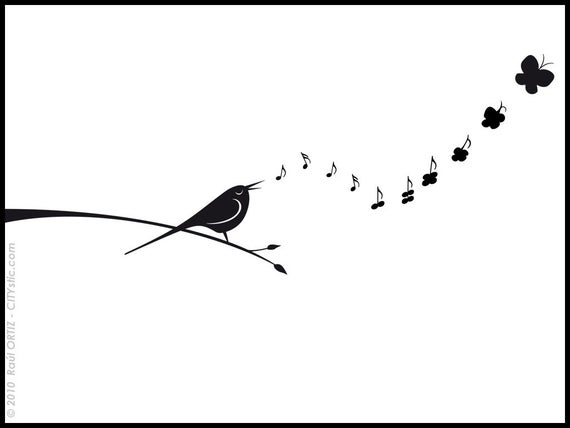 OTROŠKI PEVSKI ZBOR TEMENICA
DRAGI PEVCI IN PEVKE,
VABIM  VAS K UČENJU NOVE PESMI. 




(20. 4. do 24. 4.)
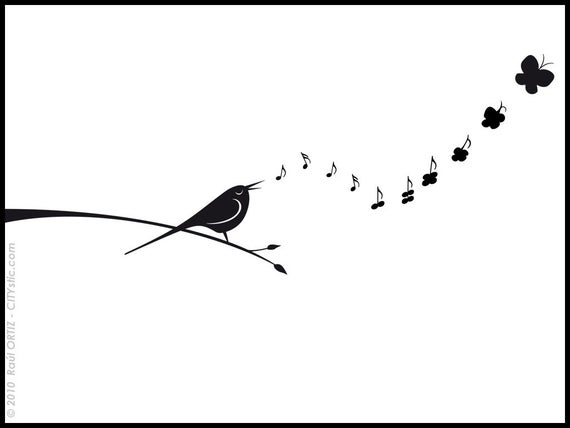 1. NAREDI VAJE ZA GLASILKE
ZAZEHAJ IN SE PRETEGNI (KOT BI RAVNO VSTAL IZ POSTELJE)
 RAZLOČNO IZGOVARJAJ ČRKE P,T,K,F,S,Š
 OPONAŠAJ TOPOTANJE KONJA
 OPONAŠAJ SIRENO GASILCA (TIHO IN GLASNO)
 Z JEZIKOM PREŠTEJ ZOBE 
 IZMISLI SI DVE VAJI ŠE TI (PONOVI JU 3X)
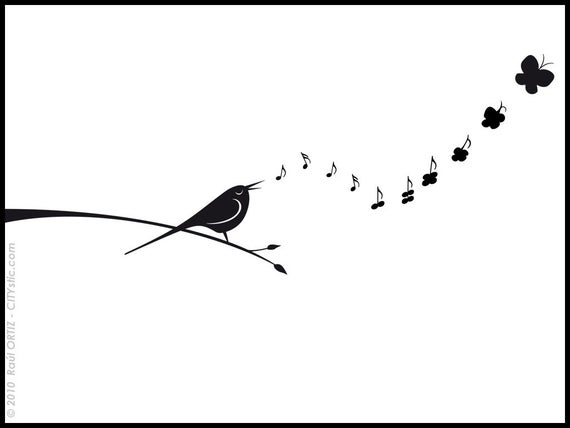 2. ZELO DOBRO, PRIPRAVLJEN/A SI NA UČENJE NOVE PESMI
SI ŽE SLIŠAL/A ZA KEKČEVO PESEM?
 PRISLUHNI: https://www.youtube.com/watch?v=SEHc0CgHPts 
 PESEM VEČKRAT POSLUŠAJ
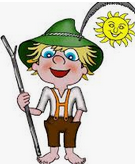 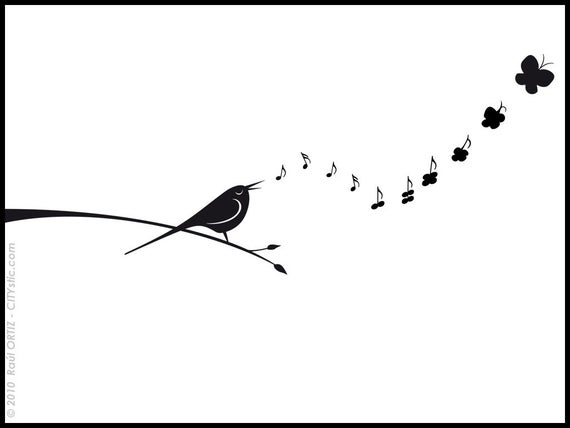 3. UČENJE PESMI
PESEM SE UČI Z METODO ODMEVA (KOT SMO TO IZVAJALI V ŠOLI).
POSLUŠAJ DELČEK PESMICE IN POSNETEK USTAVI, NATO TA DELČEK ZAPOJEŠ TI.
 TAKO SE PESMICO UČIŠ V CELOTI.
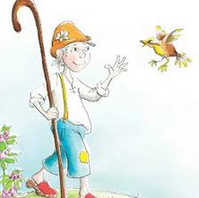 NA NASLEDNJI STRANI IMAŠ BESEDILO
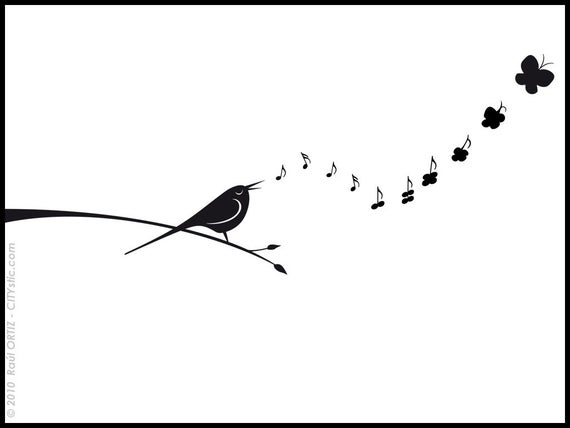 KEKČEVA PESEM
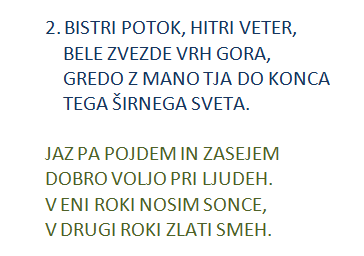 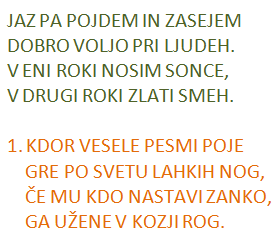 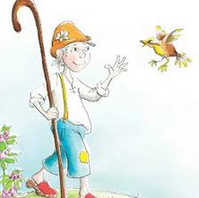 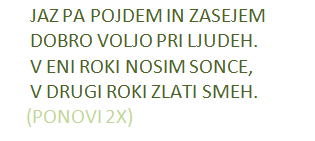 BESEDILO DODAJ V ZVEZEK    ZA PEVSKI ZBOR
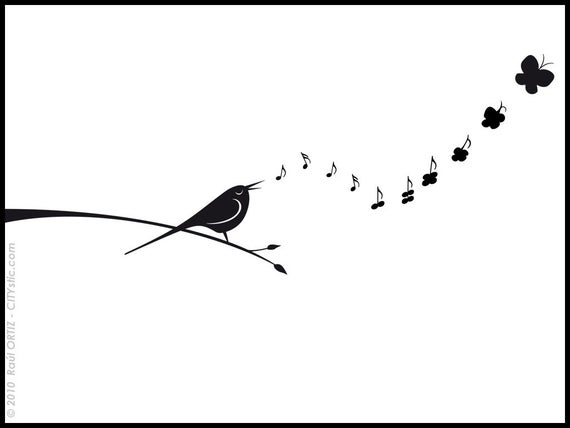 4. OGLEJ SI POSNETEK
POGLEJ KAKO SE PESEM SLIŠI V ZBORU
https://www.youtube.com/watch?v=493mbDQaKPI




DOBRO, KAJNE?
KORAJŽNO SE PRIKLJUČI K PETJU OB POSNETKU
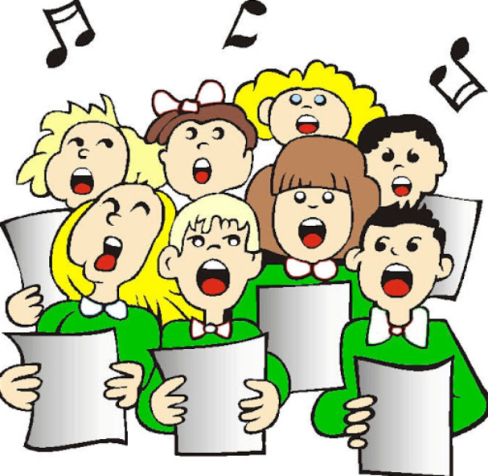 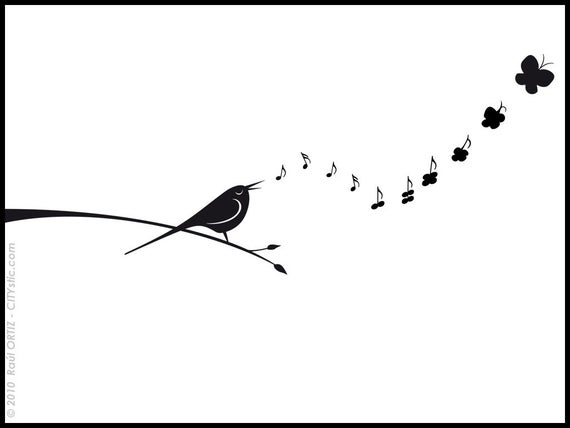 HVALA ZA TVOJE SODELOVANJE
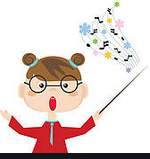 SVOJE PEVSKE DOGODIVŠČINE LAHKO DELIŠ Z MENOJ.

ŽELIM TI PRIJETEN TEDEN

ŠPELA KUSELJ
spela.kuselj@guest.arnes.si